Her kan du skrive enhet/tilhørighet. Sett blank hvis dette ikke er aktuelt. Innhold i dette feltet styres her: Meny -> Sett inn (Mac=Vis) -> Topptekst og bunntekst
Universitetet i Bergen
ERASMUS MONTANUSog konteksten
ved Jørgen Sejersted
Universitetet i Bergen
Kontekst og opplysning
Erasmus Montanus kan leses som et stykke om kontekstualisering
Sannhet og kontekst som sentralt 1700-tallstema

2) Noen historiske kontekster for EM
Biografisk
Estetisk
Synkron
Diakron
21.03.2019
Side 2
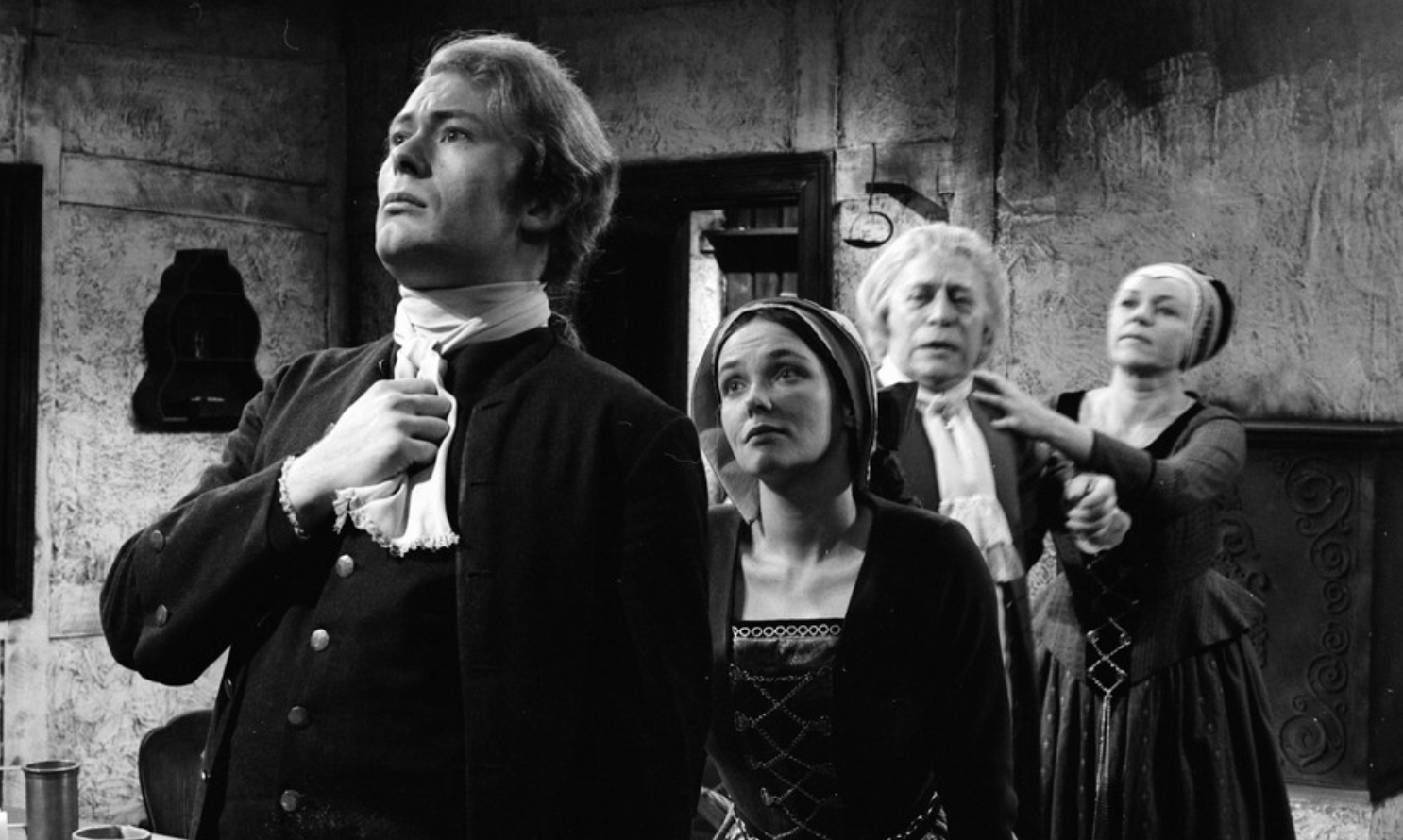 Universitetet i Bergen
Sannheten og konteksten
21.03.2019
Side 3
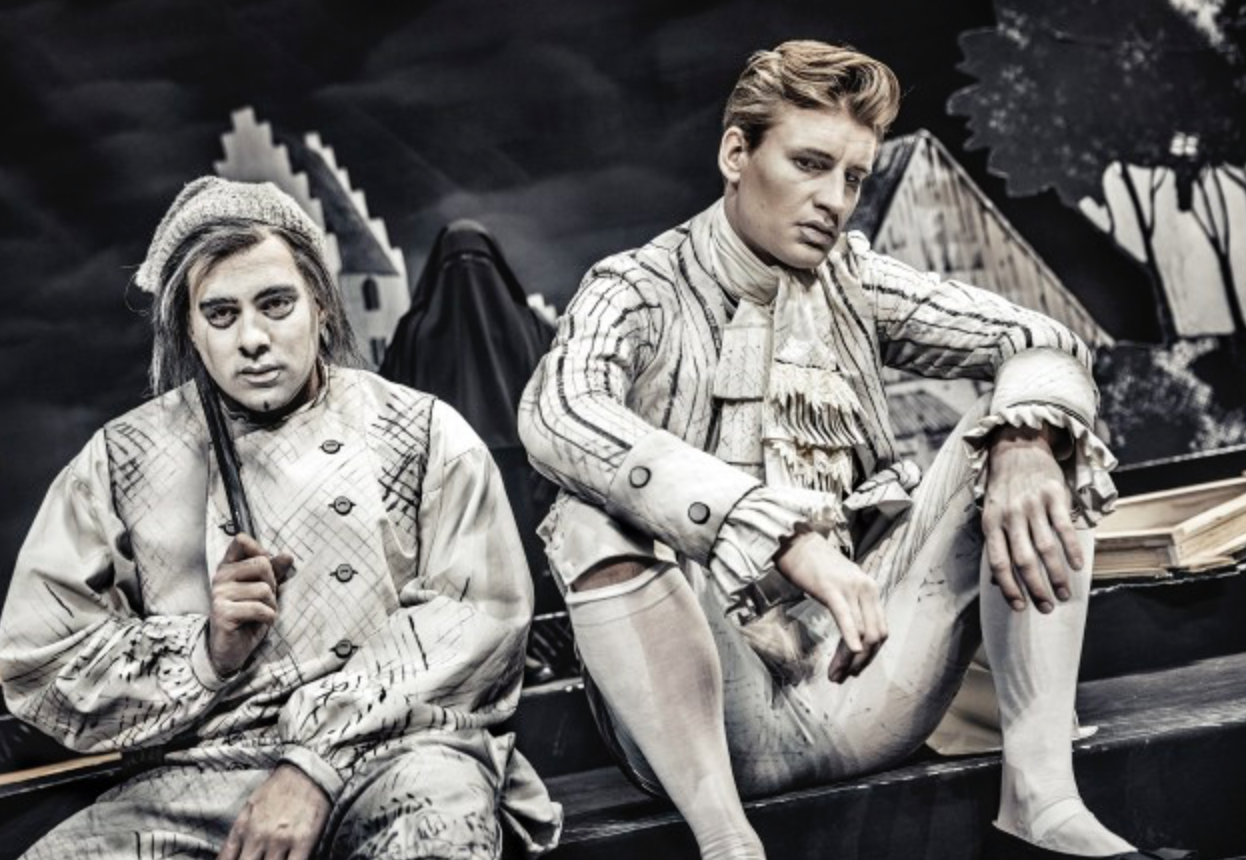 Universitetet i Bergen
Jacob
Jeg holder ogsaa for, at Jorden er rund, men om een gav mig en Kommenskringle for at sige, at den er lang, sagde jeg den var lang; thi det kand skille mig ligemeget. (EM 4,3)
21.03.2019
Side 4
Universitetet i Bergen
Naturretten
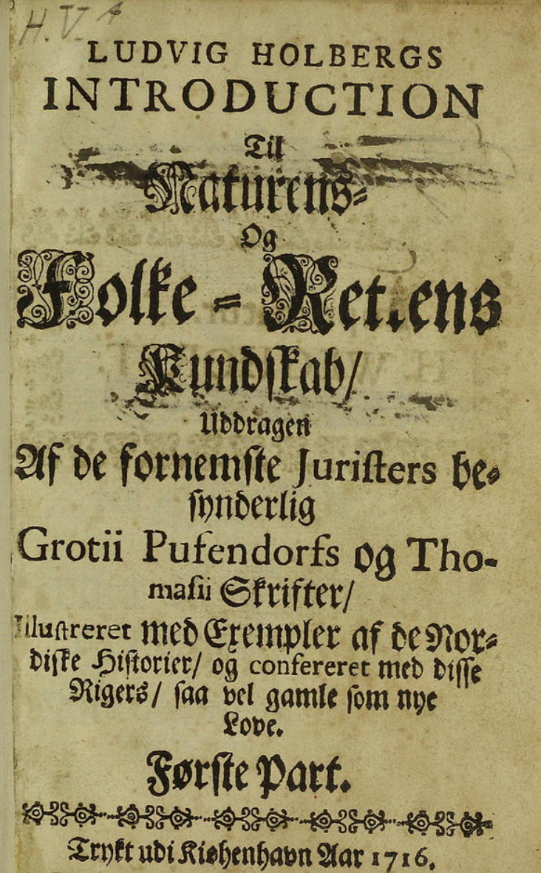 Universalitet eller kultur?
Historisk og kulturell jakt på det allmenne
Holbergs Pufendorfske naturrett

Historieskriving
1700-tallets grunndiskusjon
Men «opplysning»?
21.03.2019
Side 5
Universitetet i Bergen
Biografisk kontekst
Humanisme: Den betydelige personlighet

Den sprengte familie
Sosial mobilitet
Dannelsesreisen
Københavnstudier
Uheldig korporalerfaring
Berget som bakgrunn

Pedagogisk kritikk av
abstrakt lærdom

«Dommedag over seg selv»
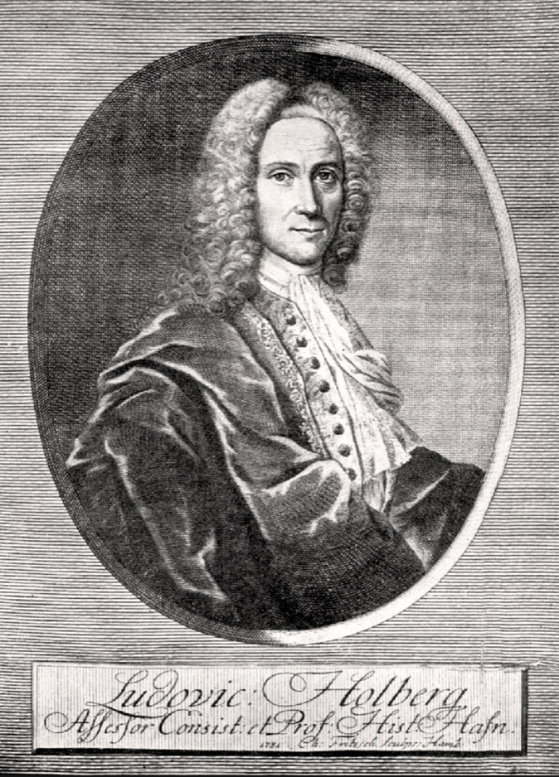 21.03.2019
Side 6
Universitetet i Bergen
Kjenn deg selv – nosce te ipsum
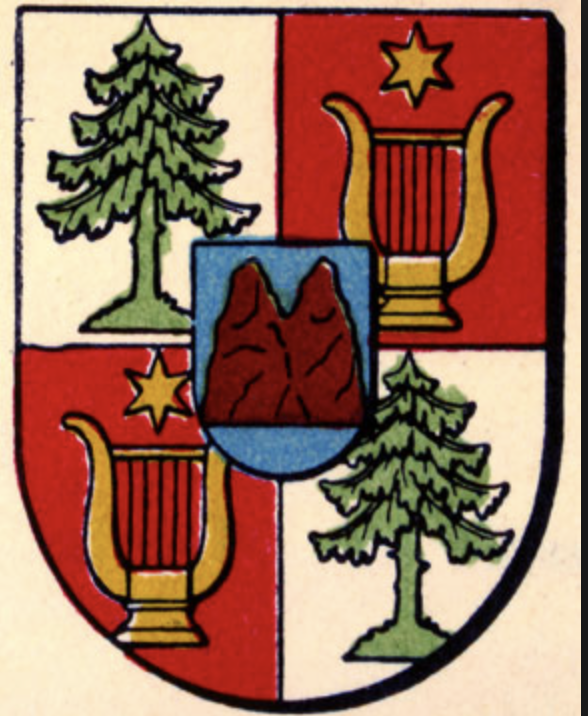 Biografisk lesemåte er moralsk humanistisk. 
Kjenn deg selv i det andre mennesket.
21.03.2019
Side 7
Universitetet i Bergen
Estetisk kontekst - klassisisme
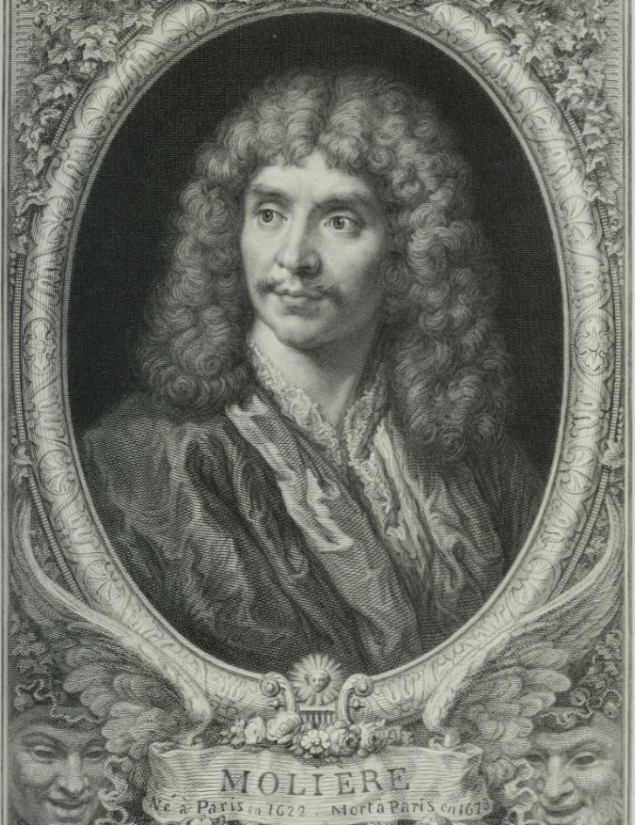 Klassisismens enheter
Karakteristiske typer
Kjærlighetsintrigen
Forsoningen
Tragikomedien
Karakterkomedien

Bruddet – det atypiske
21.03.2019
Side 8
Universitetet i Bergen
Synkron historie («nyhistorisme»)
Verdensbildet på 1700-tallet
Utdanningssystemet
Hva var en degn?
Verving til hæren
Sosiale forskjeller
etc
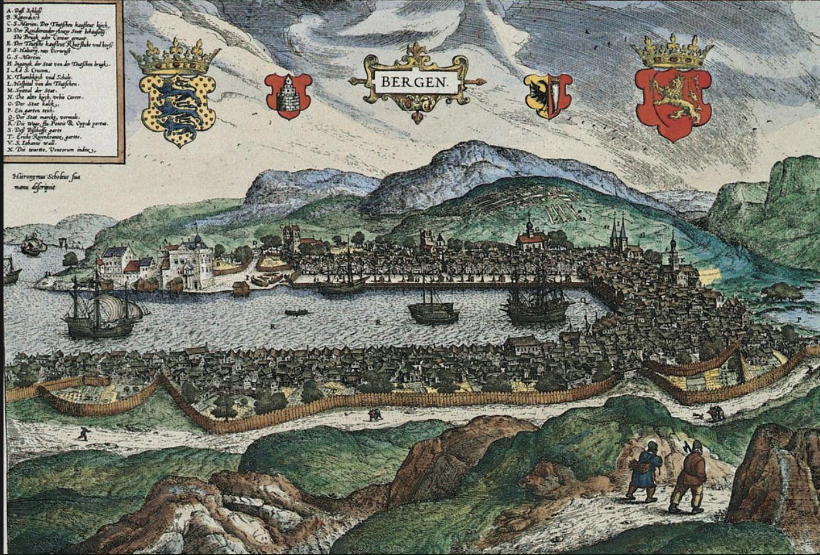 21.03.2019
Side 9
Universitetet i Bergen
DiakrontLitteraturhistorien som linje
Finnes historisk utvikling?

«Blant curieuse Spørsmaal, som fortiene at examineres, er dette, om Verden forværres eller forbedres.»

“Alt hvad derfor man med Upartiskhed kand sige herom, er dette, at Verden er fast den samme, som den haver været; saa at om een af de gamle Patriarker stod op fra de Døde, vilde han finde de samme Synder under andre Navne, han vilde finde Hoer, Mord, Kriig, U-ret at øves udi fast lige Grad, skiønt paa anden Façon. Materien er den samme, skiønt Formen er forandret.” (Holberg MT III,4)
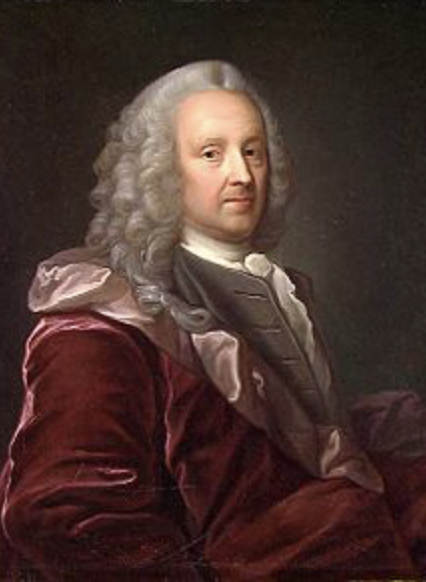 21.03.2019
Side 10
Universitetet i Bergen
Litteraturhistorien som problem
«Vi skulle kvitte oss med pseudovitskapen litteraturhistorie» (B.K.Nicolaysen)

Litteraturhistorien som moralsk eksempelsamling
«Faget historie forvalter også kompetanser på dette [flerkulturalitet] området. Kjennskap til hendelser som har skjedd i antidemokratisk, totalitær ånd, for eksempel folkemord og etnisk renskning, er viktig kunnskap for elevene». (S. Ludvigsen: NOU 2015: 8. Fremtidens skole)

Hva med historiens mangetydighet og dilemmaer?

Hva med den historiske bevissthet?
21.03.2019
Side 11
Universitetet i Bergen
Periodiseringsterm «Opplysningstid»
Kulturens selvbiografiske bekjennelsesnarrativ

Middelalder – Opplysningstid - Modernitet
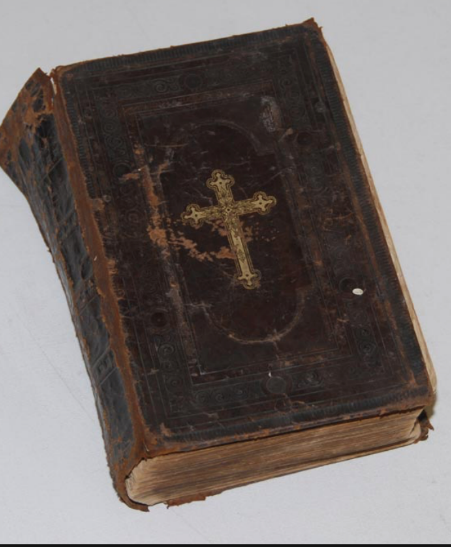 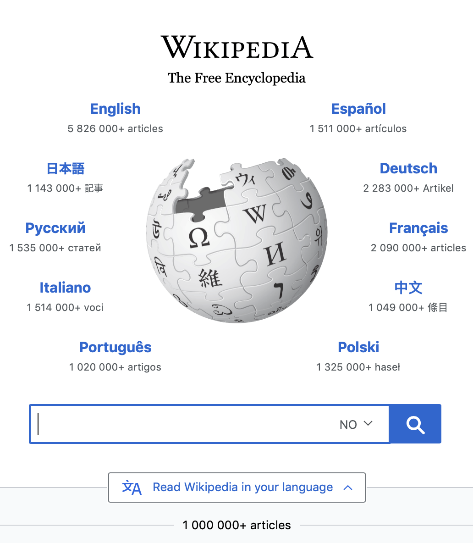 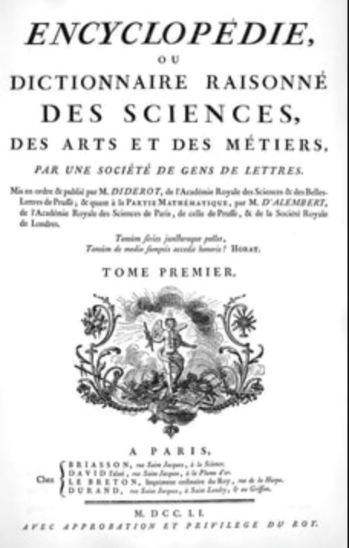 21.03.2019
Side 12
Universitetet i Bergen
Er Erasmus Montanus et opplysningstidstykke?
JA
	Sosial mobilitet	
	Demokratisering av lærdom
	Kunnskap mot uvitenhet
	Kritikk av geistlighet
NEI
Pragmatikk foran rasjonalitet
Samfunnsstabilitet det viktigste
Sannheten finnes nok, men enhver artikulasjon av denne er kulturelt betinget
Makt og vold sikrer stabilitet
21.03.2019
Side 13
Universitetet i Bergen
Pragmatismens tvetydige seier
21.03.2019
Side 14
Universitetet i Bergen
Tekstlesing i periodiseringsperspektiv bør peke mot punktet der det partikulære bryter mot det generelle (som god kunst viser).
Slik vises periodiseringens muligheter og begrensninger.
Slik vises punktet mellom doxa (tidsånd) og frihet/motstand.
21.03.2019
Side 15
Universitetet i Bergen
Rasmus innenfor og utenfor konteksten
21.03.2019
Side 16